Моя маленька Батьківщина
«Рідна земля і в жмені рідна»
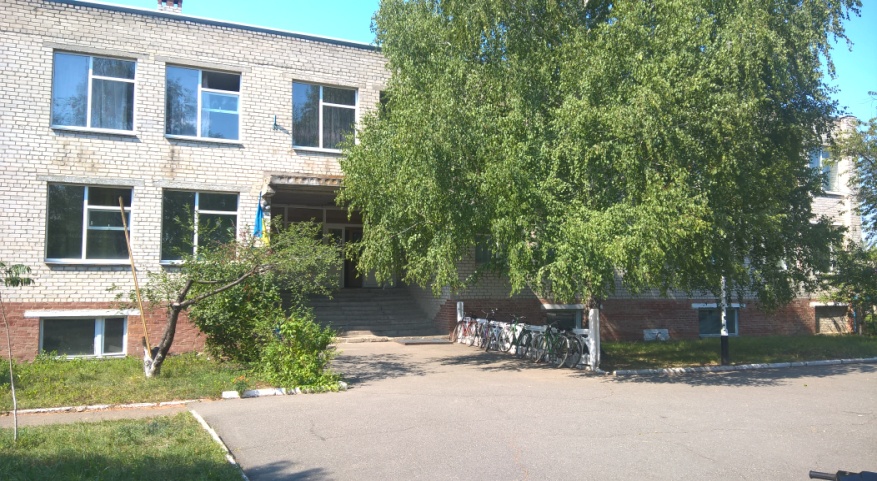 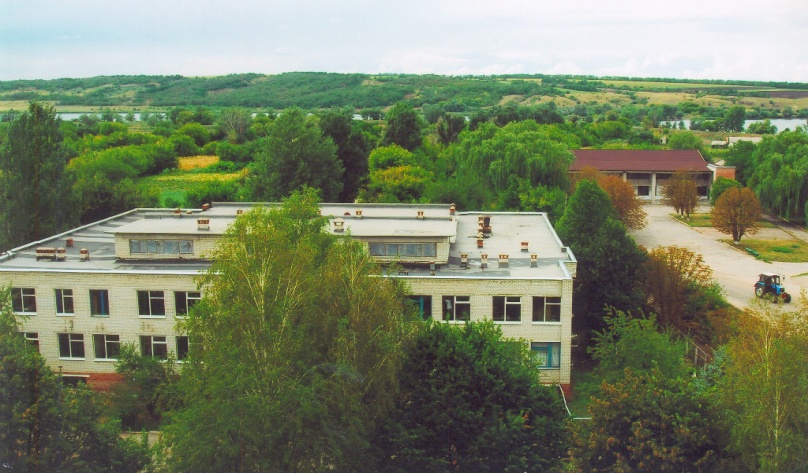 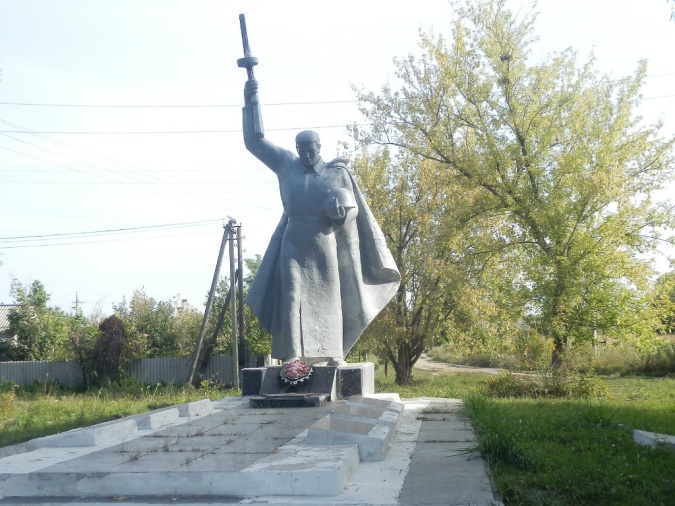 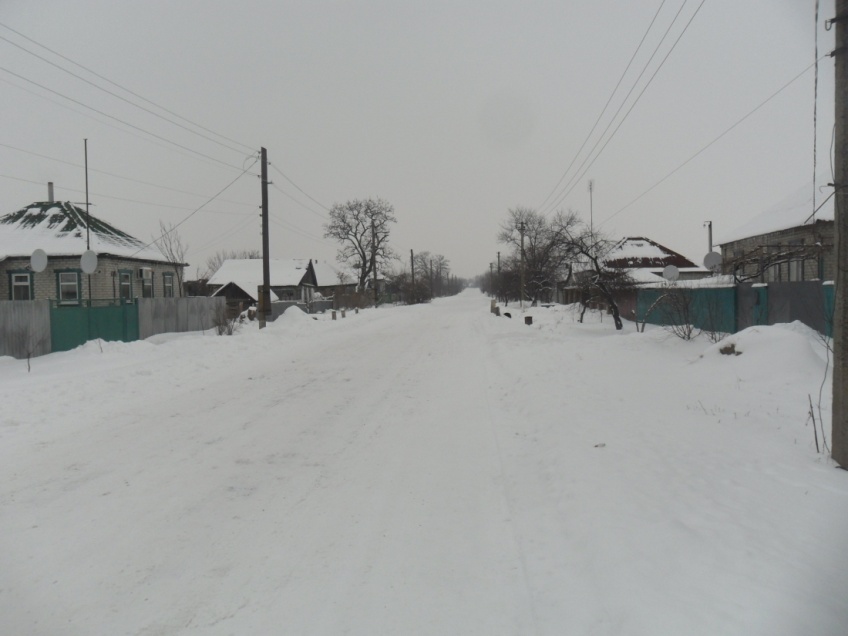 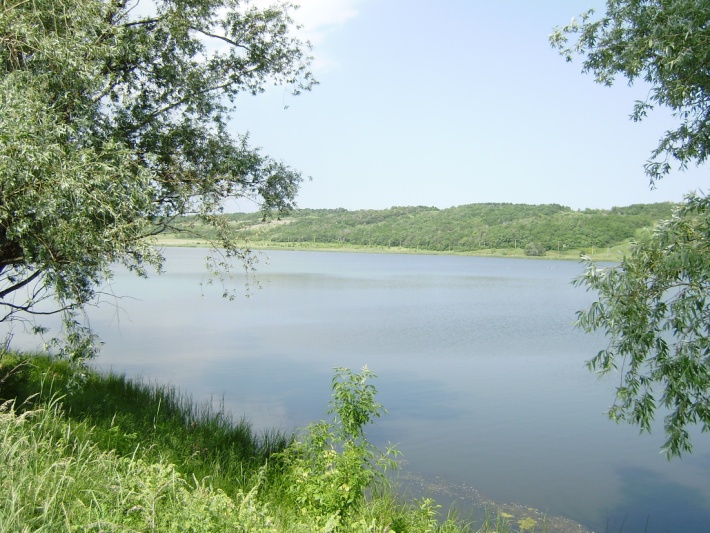 У космічному просторі Земля здається зовсім мізерною, так і моя маленька Батьківщина – це лише цяточка, але така значима, і особливо для мене!
мал. 1
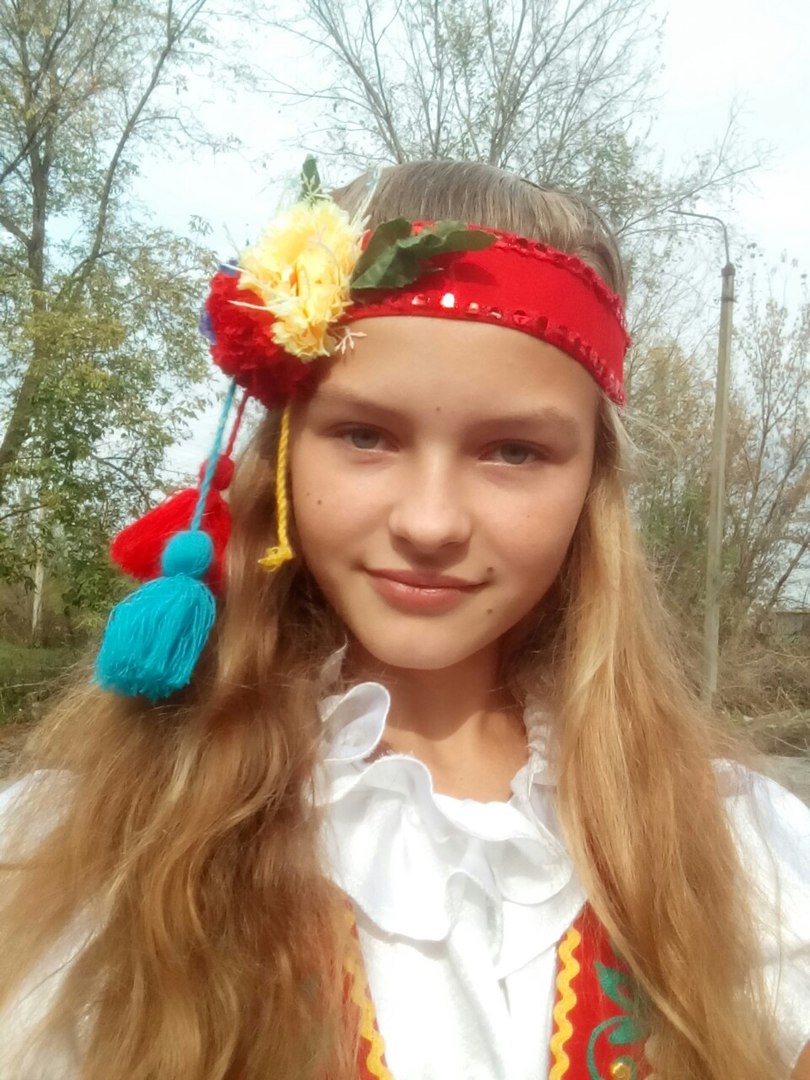 Моє ім’я Тимофієва Анна, 
і я хочу познайомити вас зі своєю маленькою Батьківщиною.
мал. 2
Це найдивовижніше місце: мальовнича природа, багата історія, привітні люди…
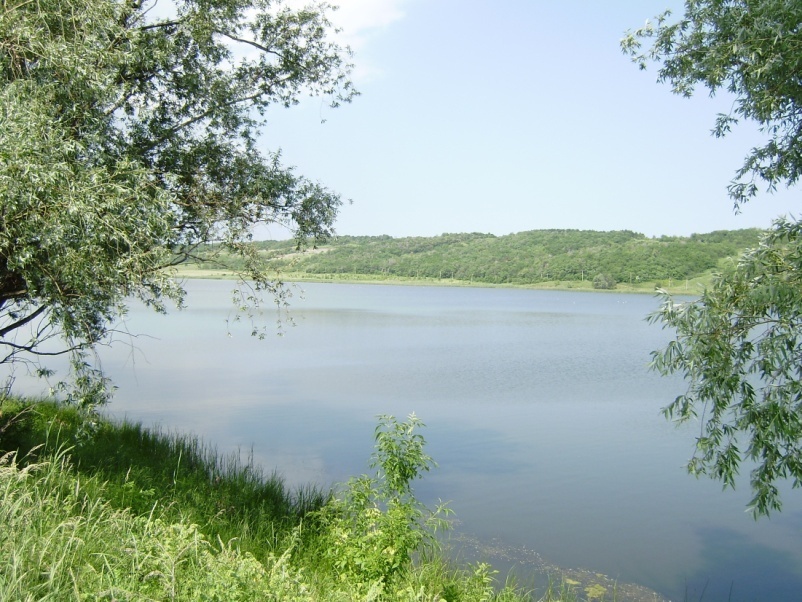 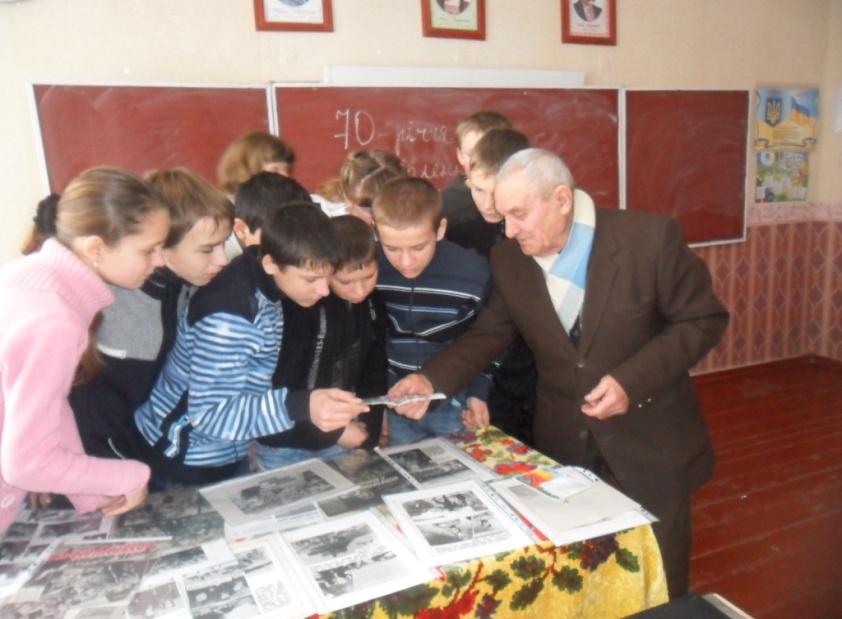 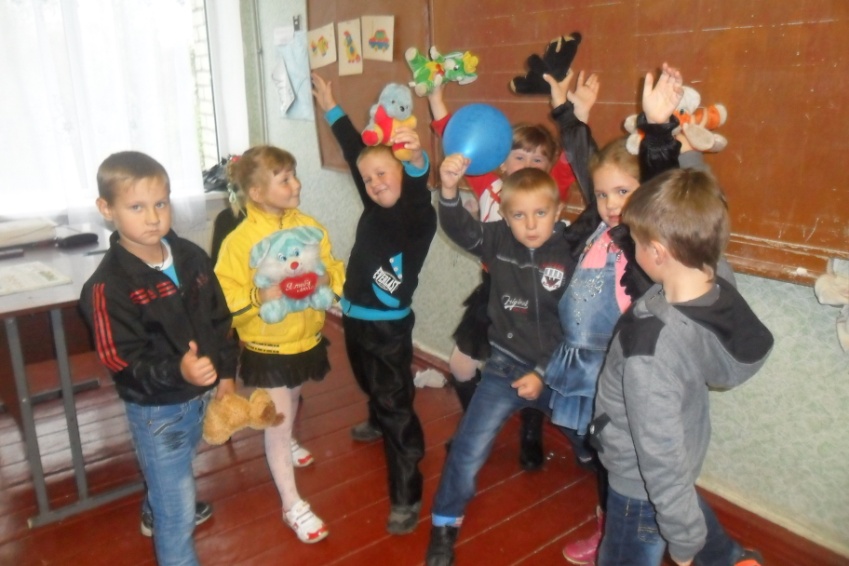 мал. 3
мал. 4
мал. 5
Для мене все навкруги рідне і дуже важливе: батьківська хата (де живу я і моя сім'я)
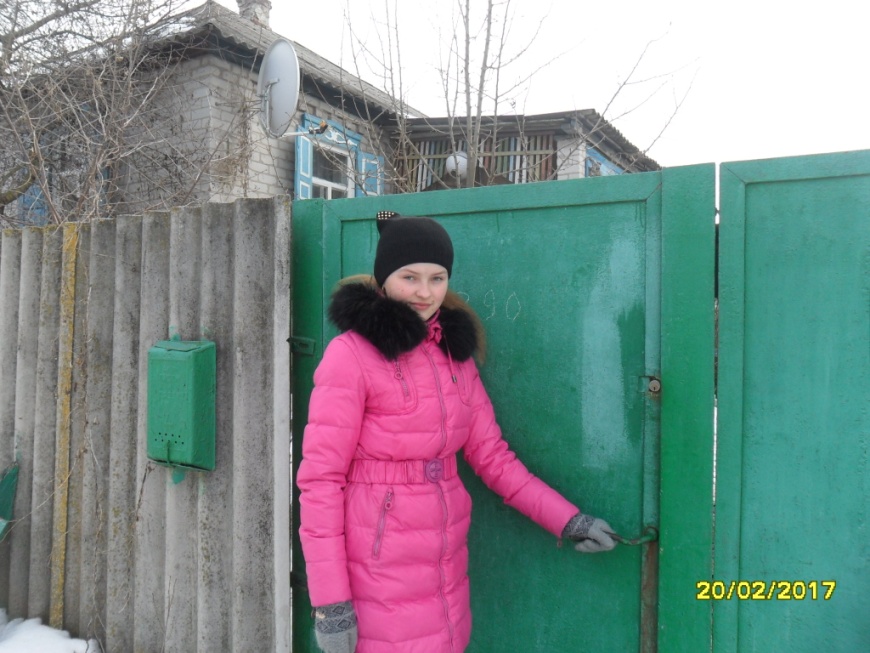 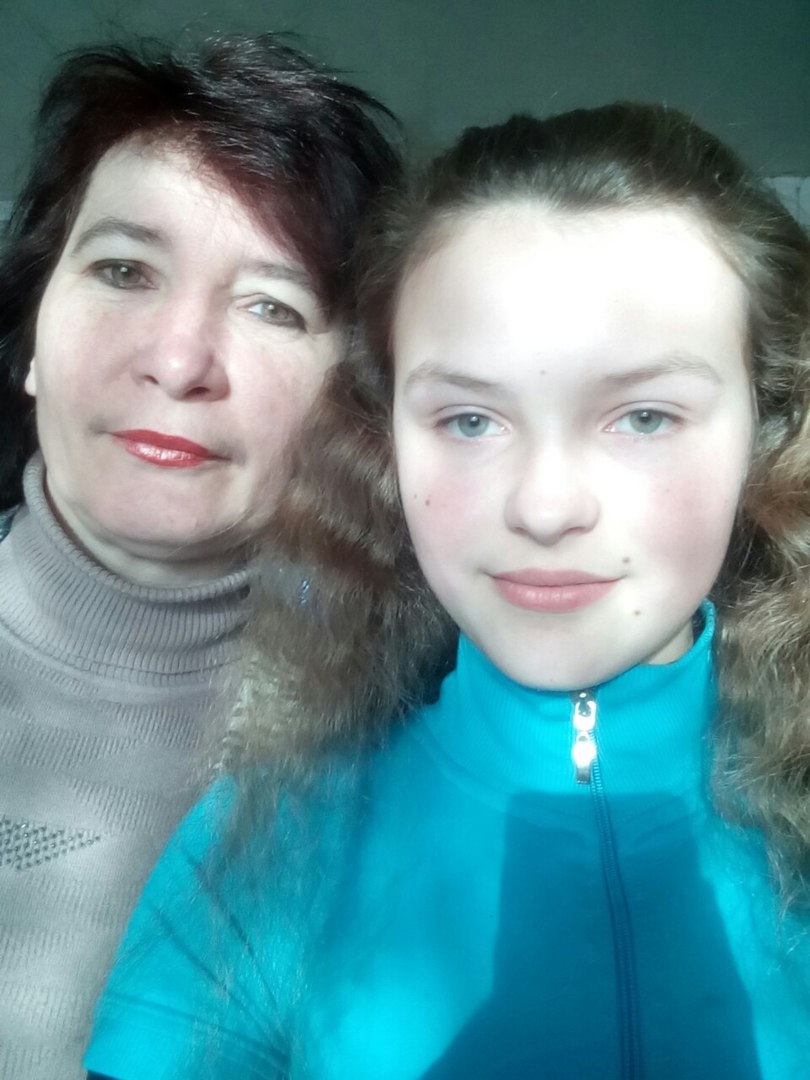 мал. 6
мал.  7
мал. 8,9, 10, 11
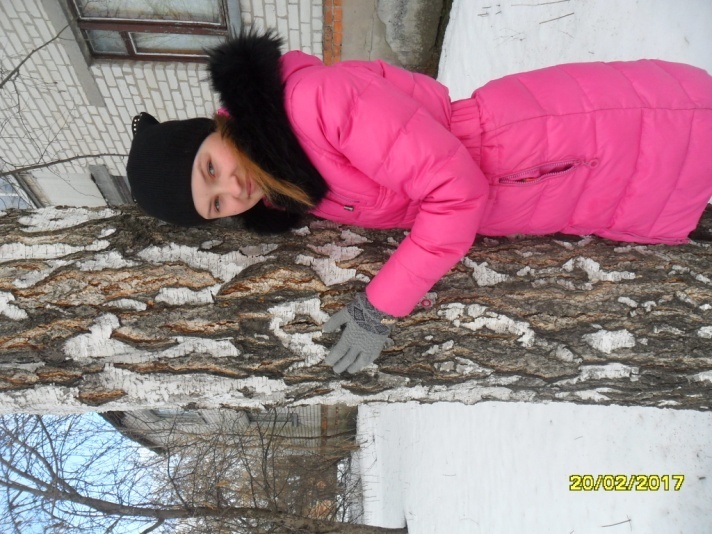 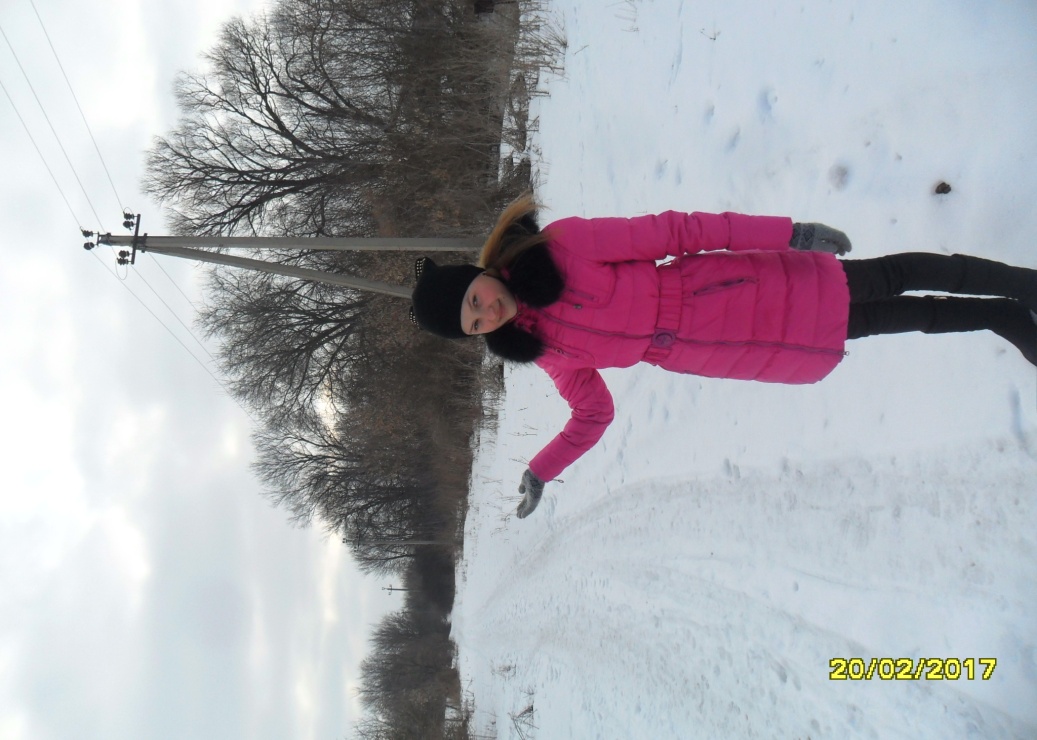 Камінчик (який з дитинства для мене був чарівний)
Дерево 
(яке ми з татом посадили на щастя)
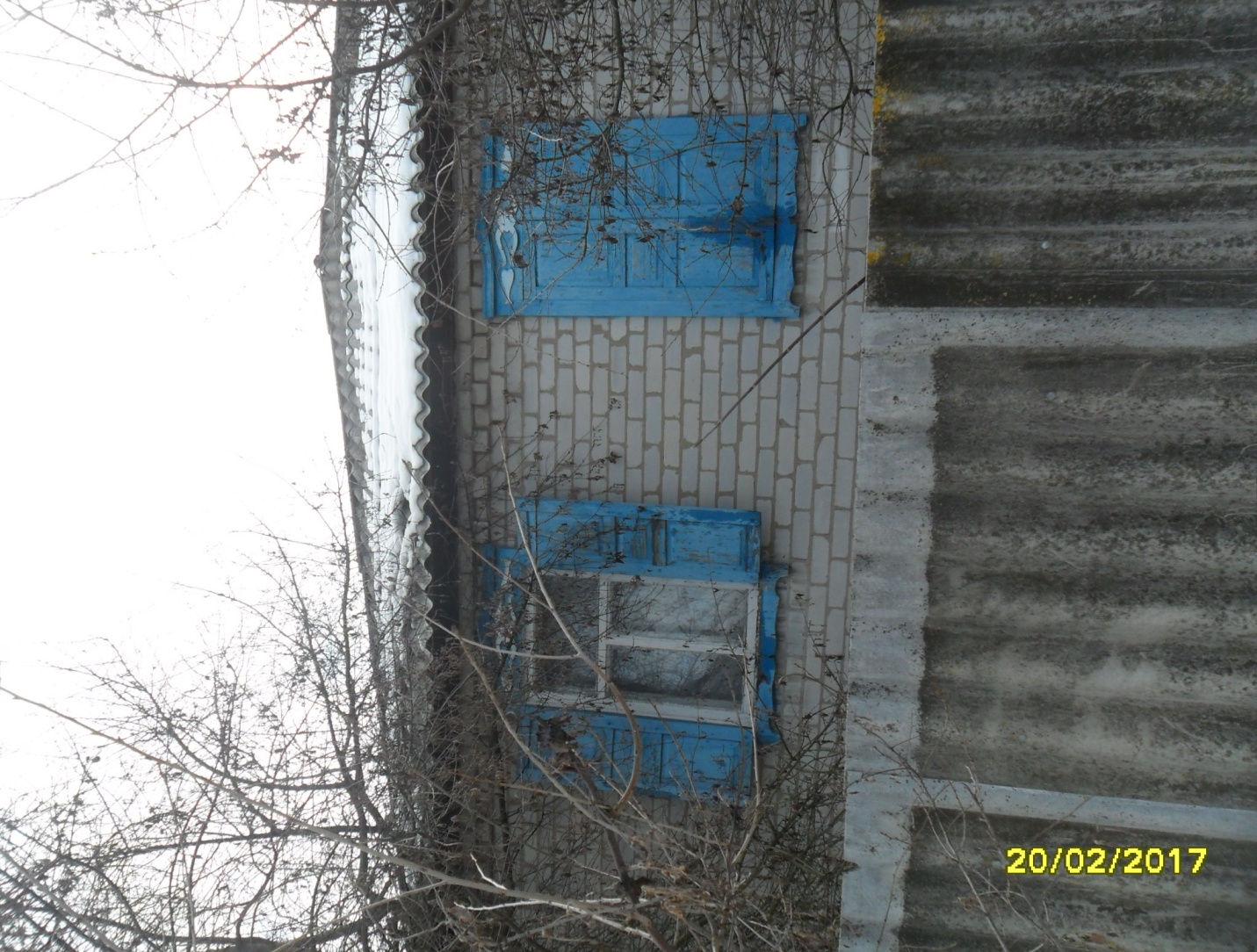 Віконце (на якому я полюбляю сидіти, милуватися природою і мріяти)
Стежечка 
(де я вперше сама пішла без допомоги).
В сиву давнину на цій території було Пермське море, схили навкруги села – це були його береги.
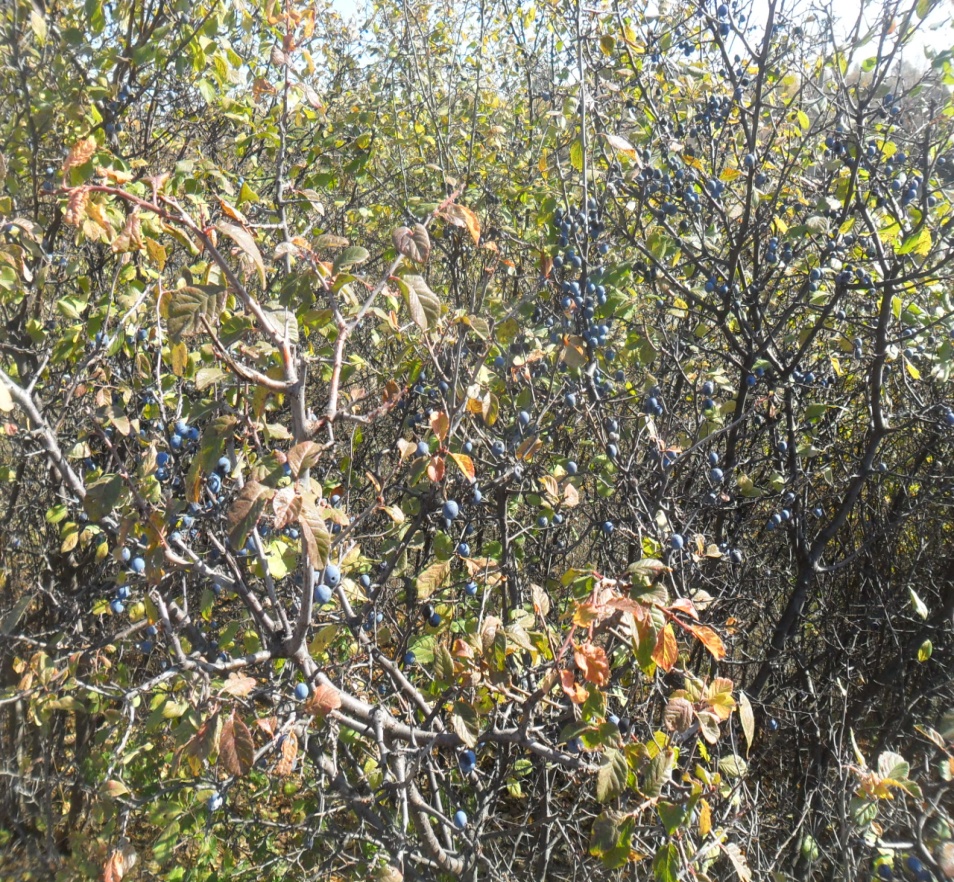 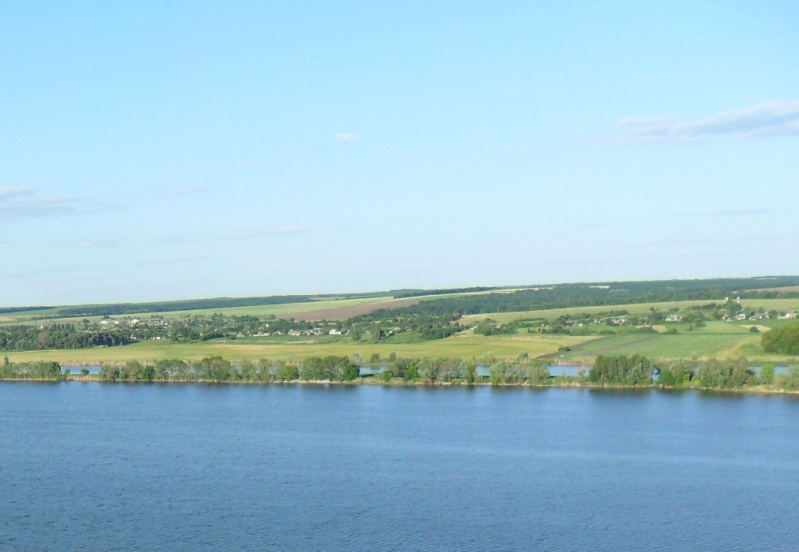 В цій місцевості до поселення українцями були густі зарості терну.
мал. 12,13, 14
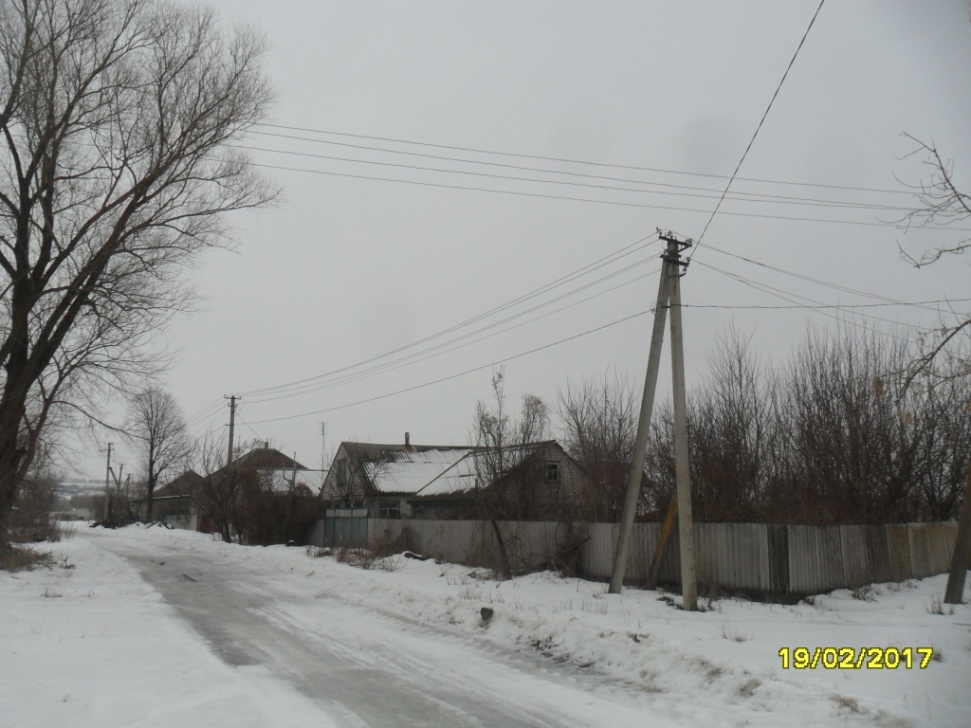 Вулиця Бордюгова
Вулиця Островерхова
мал. 15,16,17,18
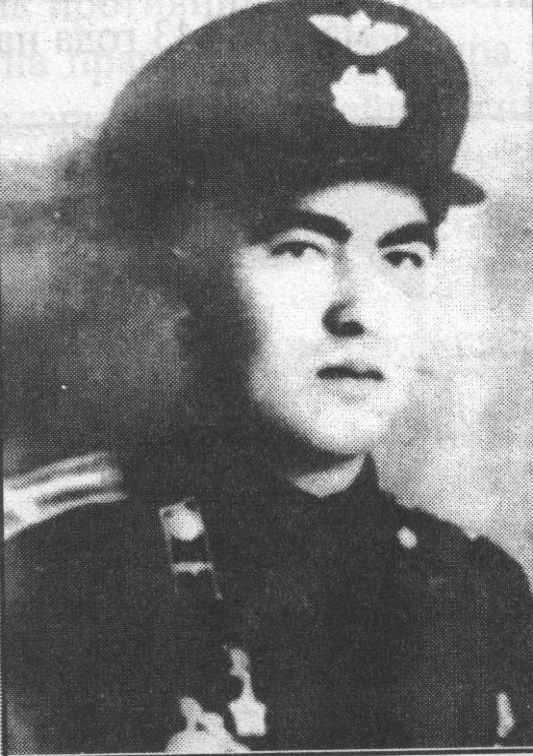 БордюговАндрійОлексійович Герой Радянського СоюзуПолковник, керував Чернігівським вищим льотним училищем
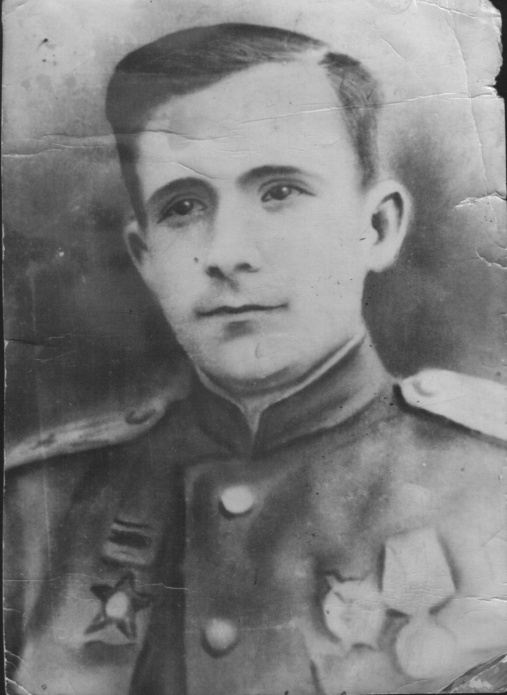 Островерхов Іван ГригоровичГерой Радянського СоюзуМайор, командир мотострілецького батальйону
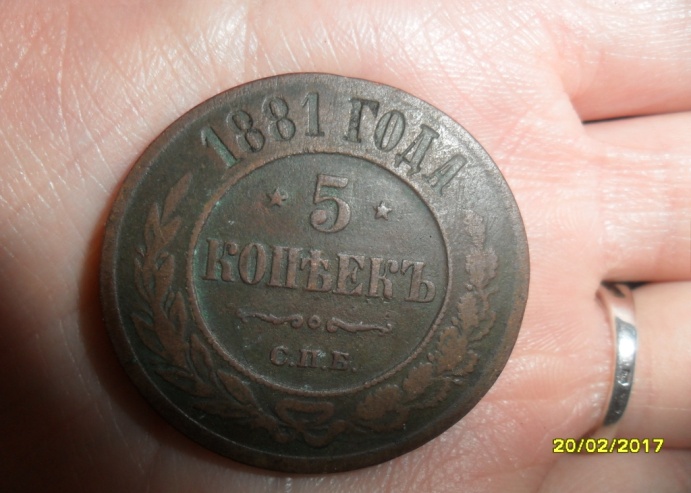 Монети, які були знайдені біля річки Чорний Жеребець
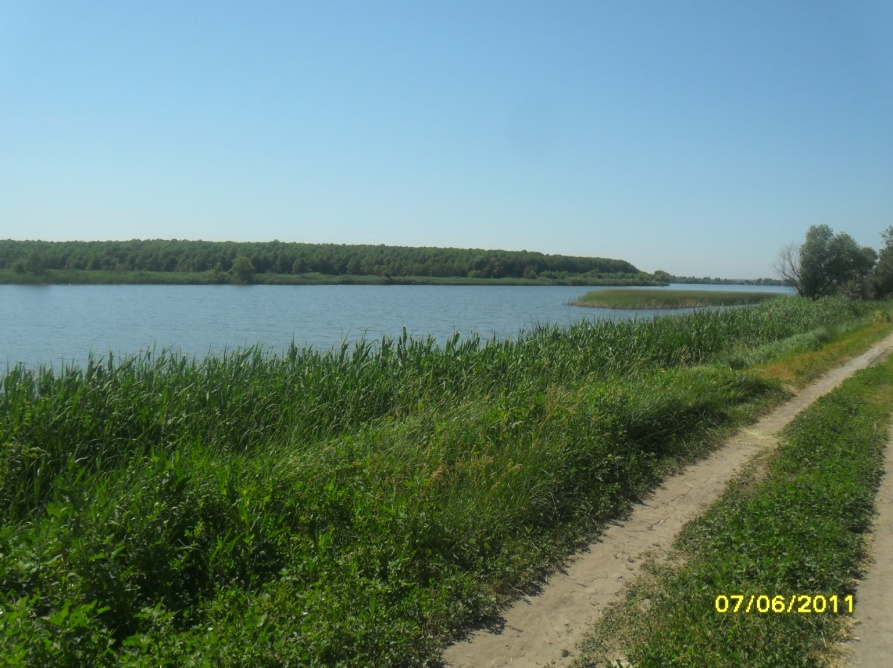 Ямполівський вільховий заказник
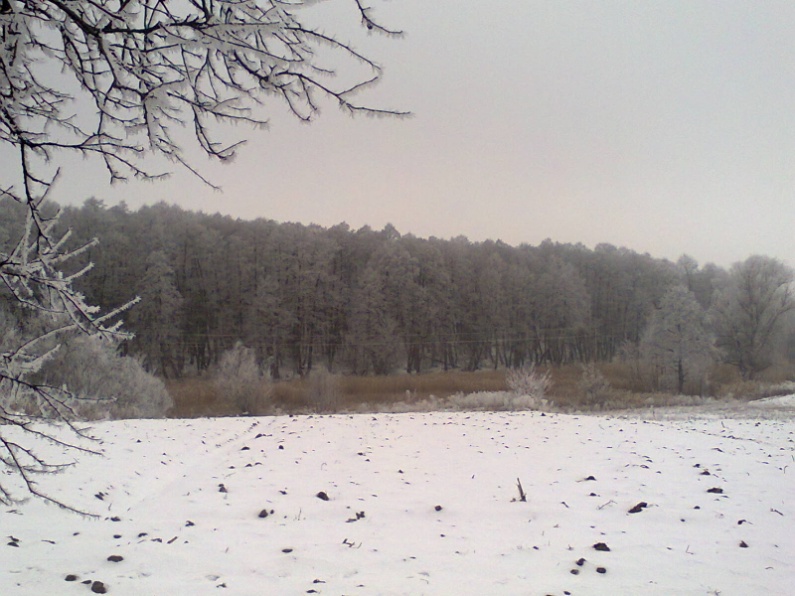 мал. 19, 20,21,22
мал. 23,24, 25
Зелені свята
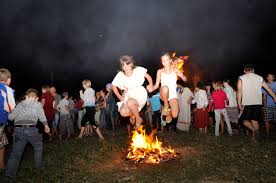 Івана Купала
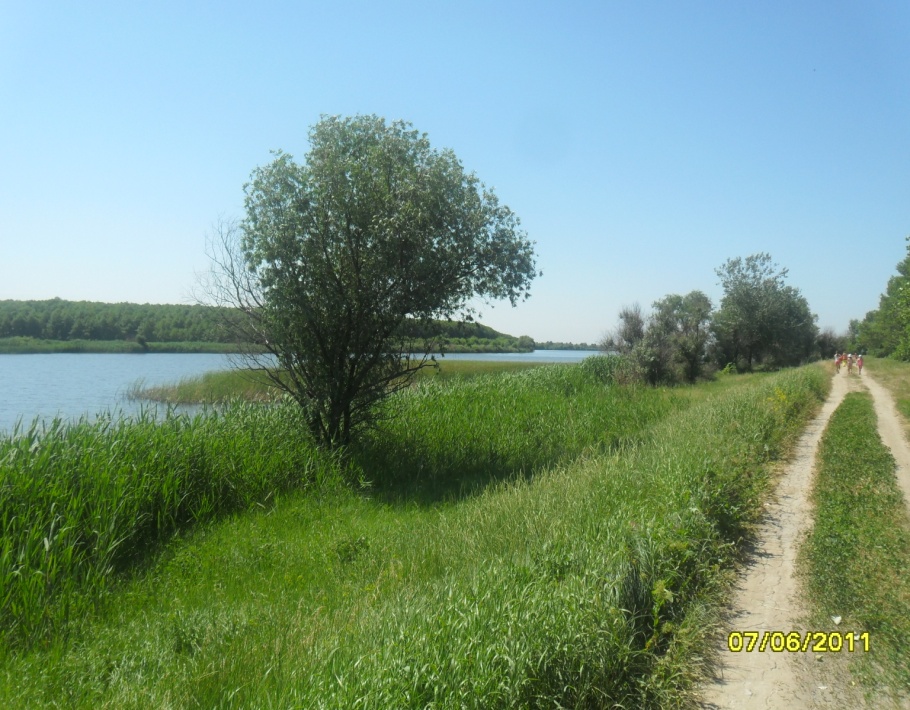 Спасибі матері – землі, спасибі Богу,
Що є у нас 
такий чудовий край! 
Василь  Дубина